Overview of the Russian River Watershed Association
May 18, 2017
Andy Rodgers, Executive Director
Mark Landman, Chair of the Board of Directors
Mark Millan, Vice Chair
5/18/2017
A coalition of eleven cities, counties and special districts in the Russian River Watershed that have come together to coordinate regional programs for 
clean water, 
habitat restoration 
and watershed enhancement.
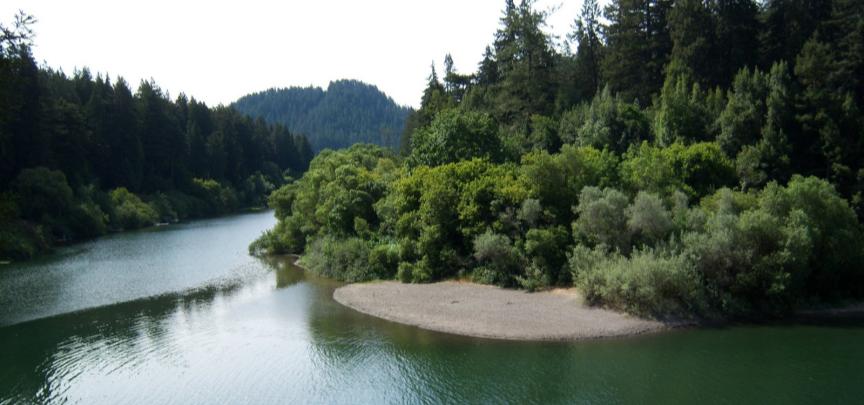 5/18/2017
Members
Santa Rosa 
Sebastopol
Ukiah
Windsor
Sonoma County Water Agency
County of Sonoma 
County of Mendocino
Cloverdale
Cotati
Healdsburg
Rohnert Park
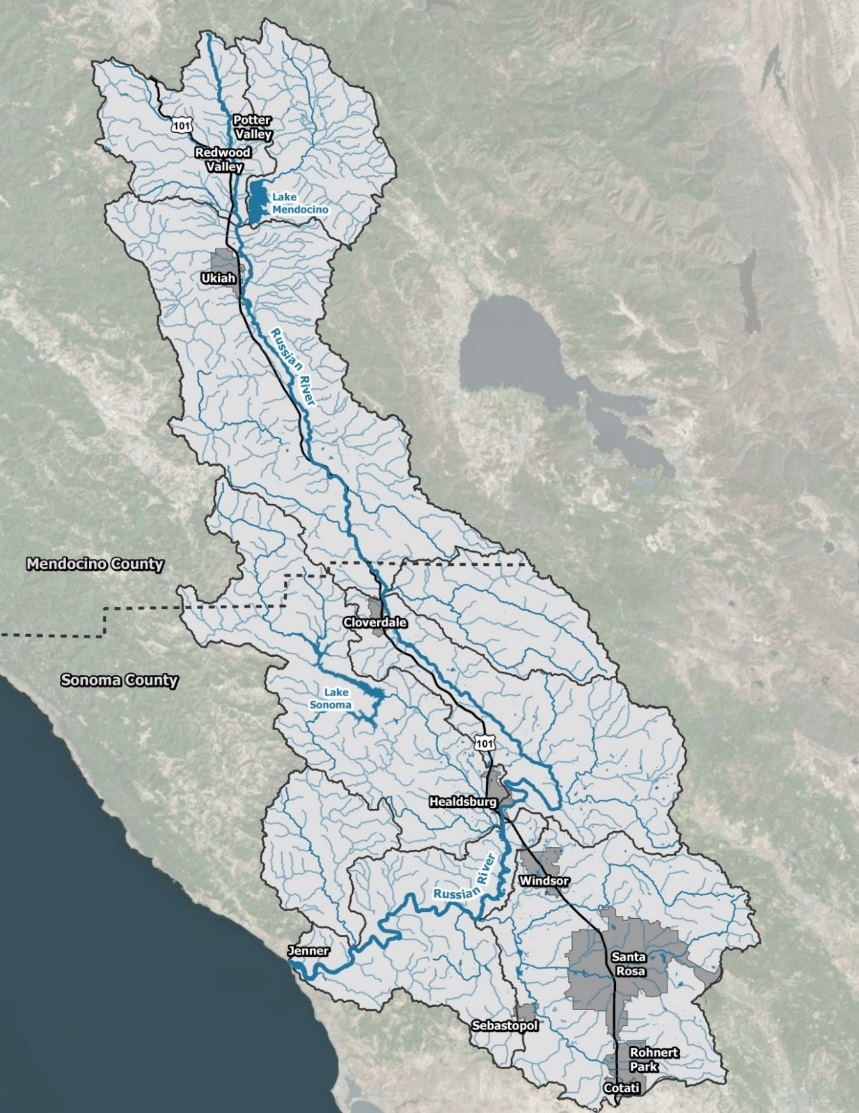 5/18/2017
Presentation Outline
RRWA Overview
Watershed Facts
RRWA’s Role in the Watershed
RRWA Structure
RRWA Programs
5/18/2017
RRWA Overview
5/18/2017
Watershed Facts
1,500 square miles of forests, agricultural lands and urban lands in Mendocino and Sonoma Counties
Two major reservoirs
Russian River flows 110 miles from its headwaters near Redwood Valley and Potter Valley to the Pacific Ocean near Jenner
Home to approximately 360,000 people
238 streams and creeks, and 63 species of fish
5/18/2017
RRWA’s Role in the Watershed
RRWA exists to serve the interests of our member agencies
RRWA meetings are open to the public 
RRWA partners with other groups in the watershed
Individual 
Citizens
Regional 
Partners
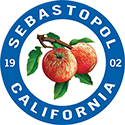 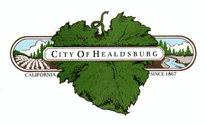 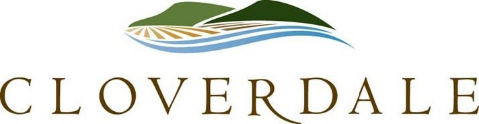 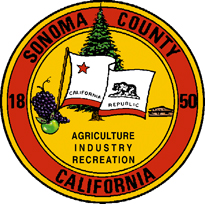 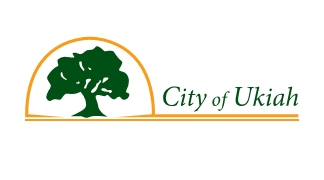 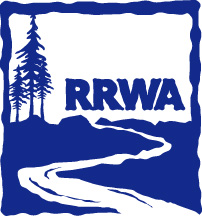 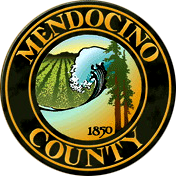 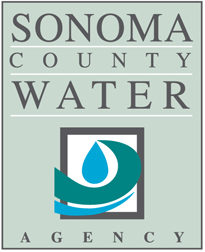 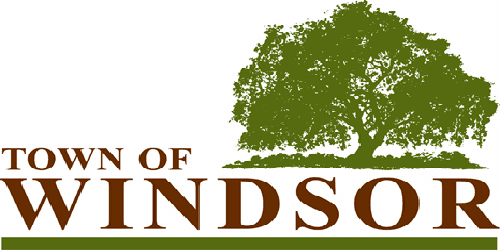 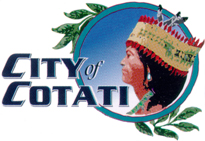 Local 
 Non-profits
Regulatory 
Agencies
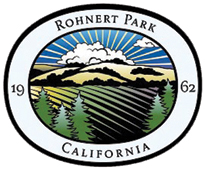 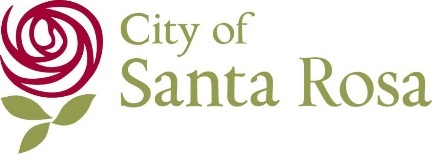 5/18/2017
RRWA Structure
Governance: Board of Directors 
Member elected officials and managers
Working Group: Technical Working Groups
Member agency staff
Admin / Executive Support: Executive Director 
RRWA staff
Fiscal Agent: City of Ukiah
	Budget – 100% from member agencies
Annual Work Plan: Executive Director Services, 
	General Benefit Projects, 
	Special Benefit Projects
RRWA Programs
MS4 Permit Compliance Support
Outreach
Monthly Environmental Articles
Social Media and Website
High School Video Contest
Safe Medicine Disposal
Russian River Friendly Landscape Guidelines
Low Impact Development Training
Grant Funding (Storm Water Resource Plan)
5/18/2017
Environmental Articles
RRWA publishes monthly articles on numerous stewardship topics in order to raise awareness of our water resources. Look for the monthly articles in local newspapers and on the RRWA Blog.
Articles published monthly in English and Spanish on the RRWA Blog and local newspapers
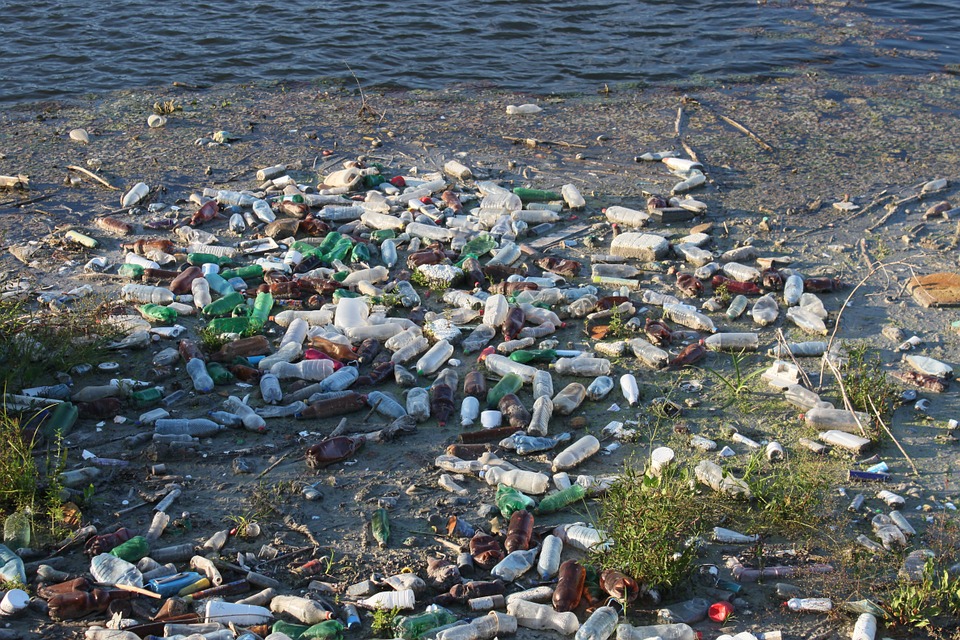 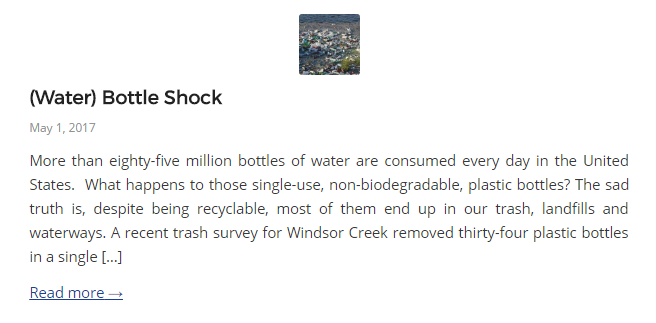 Social Media
Website and Social Media update
Facebook, Instagram, and YouTube channels launched in August 2016
The goals of RRWA Social Media program are to increase awareness of RRWA and traffic on the RRWA website
Social Media
Like, Comment, Follow, and Share!  	

			     		  			https://www.facebook.com/RRWatershed


	
	@russianriverwatershed

	
	http://www.rrwatershed.org/
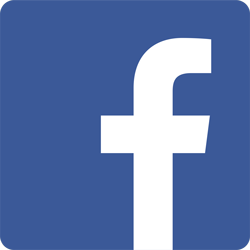 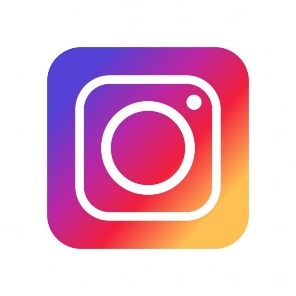 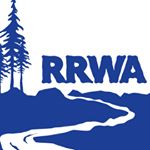 [Speaker Notes: Month of May
Theme: Water Awareness + High School Video Contest
If folks would like to advertise certain events, they can use RRWA’s social media]
High School Student Videos
Annual High School Video Contest with the Sonoma County Water Agency
2017 Topic: “Ditch the Plastic Your Water is Fantastic”
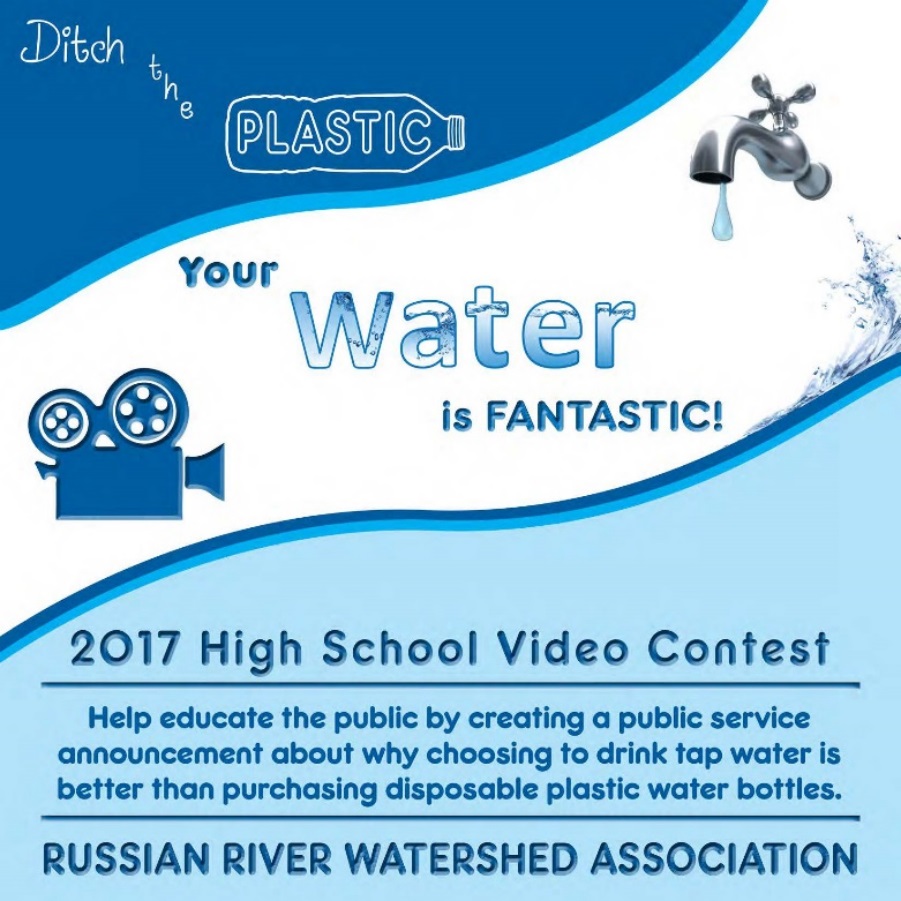 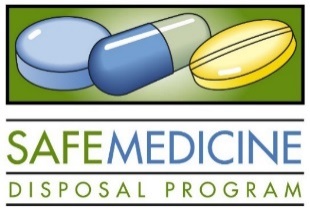 Safe Medicine Disposal Program
Jointly operated by RRWA and local agencies since 2003
Over 110k pounds of medications have been collected from the residents of Sonoma and Mendocino County 
Program provides safe disposal bins for unwanted medications, which helps prevent overdoses and protects the environment
Drop-off locations are available throughout the watershed
Russian River-Friendly Landscape Guidelines
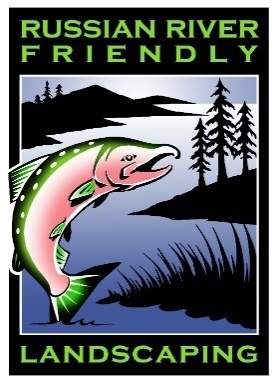 RRWA developed seven landscaping principles to help landscape professionals design, create and maintain landscapes that support the integrity of the waterways
Maintenance mini-guide and residential flyer now available on www.rrwatershed.org/project/russian-river-friendly-landscape-guidelines/
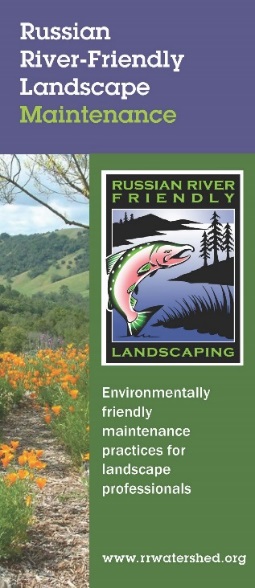 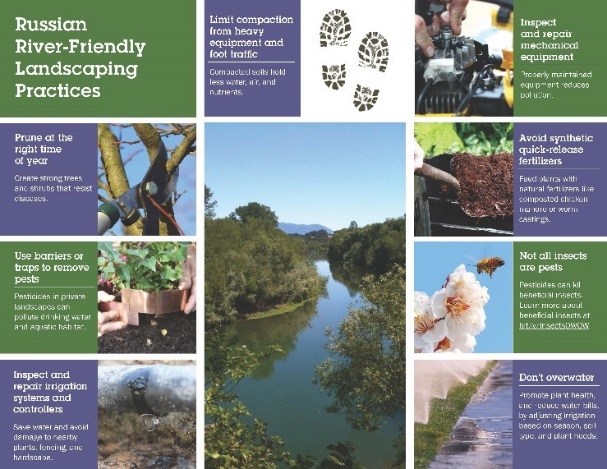 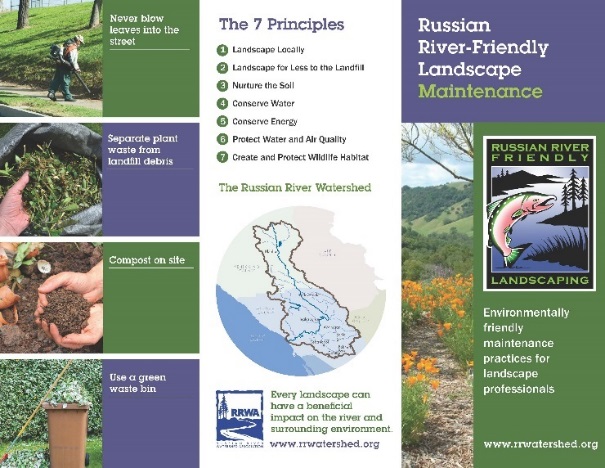 Russian River-Friendly Landscape Guidelines
Event for Landscape Professionals: January 24 
120 registrants + 5 from wait list
From precipitation to percolation, each speaker focused on different aspects of storm water in landscaping
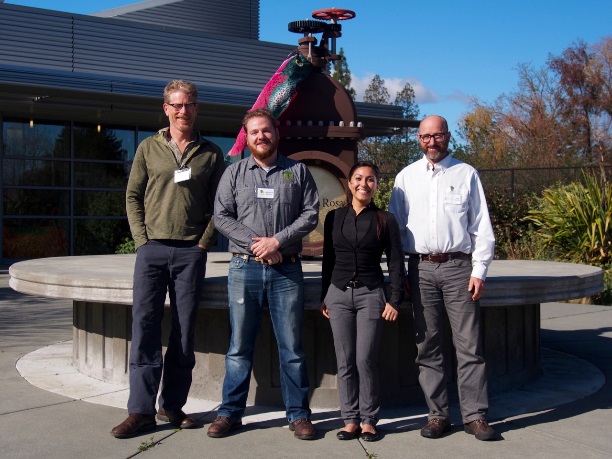 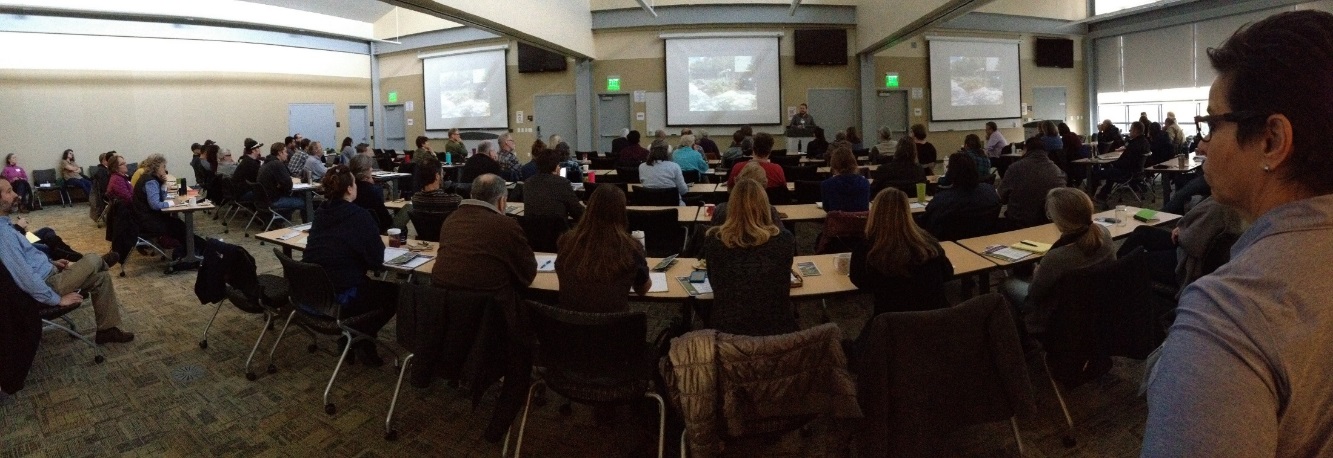 Low Impact Development (LID) Trainings
LID trainings held April 3 and 24
Provided introduction to LID, an overview of changes to the LID Technical Design Manual, and the timing for new requirements
Tour of Santa Rosa’s Sustainable Education Garden
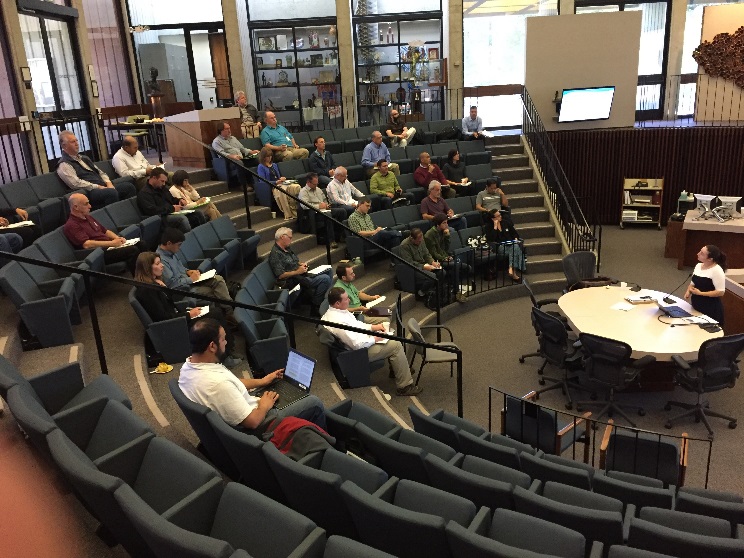 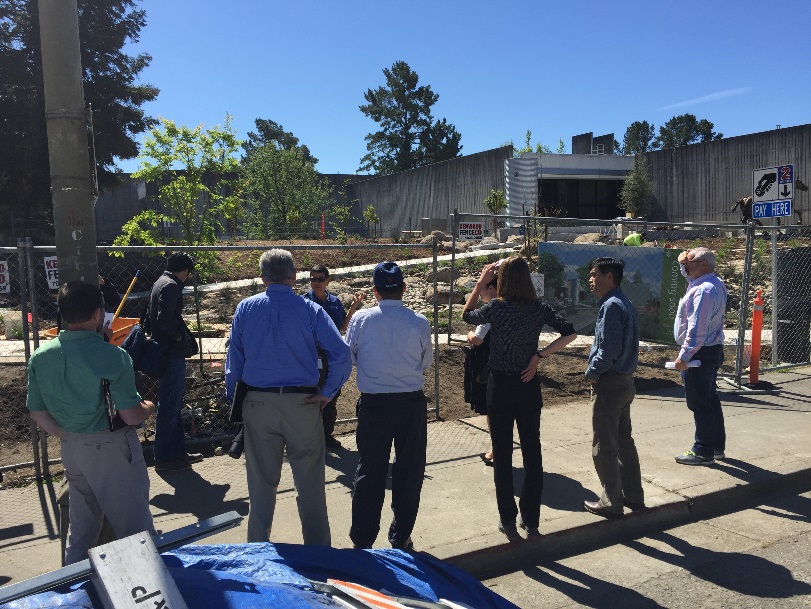 Storm Water Program
RRWA Supporting Member Agencies with
Laguna Mark West Monitoring and Reporting Work Plan 
Trash Assessment Report
Ethnic Community Outreach Work Plan
Outreach campaigns
Permit compliance activities summary tables
Prop 1 Storm Water Resource Plan (SWRP)
Overview of the SWRP Grant
$500,000 grant awarded to Ukiah on behalf of the RRWA
$1.2M total effort, including local match efforts
Goal of the SWRP is to identify projects that capture and re-use storm water runoff to provide multiple benefits
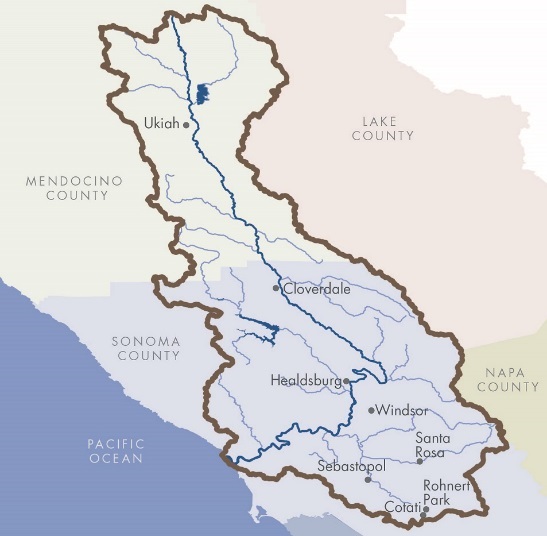 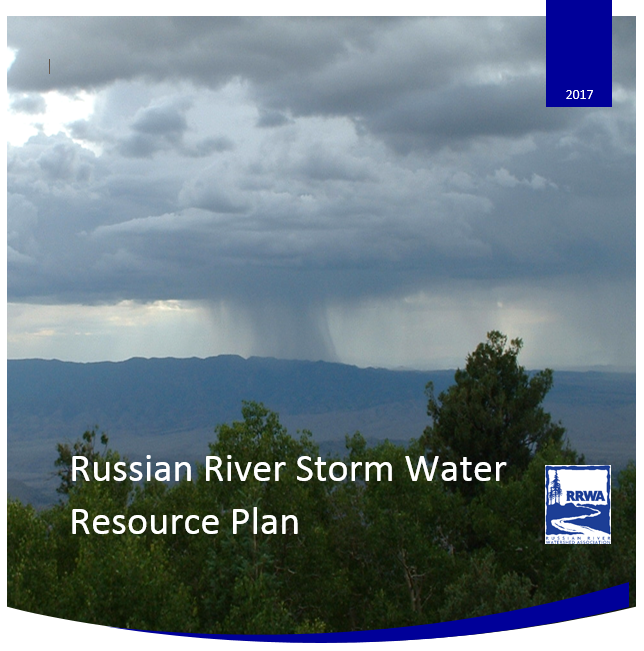 Prop 1 Storm Water Resource Plan (SWRP)
RRWA Member Agencies
Twenty-four collaborating entities, including
North Coast Regional Water Quality Control Board 
North Coast Resources Partnership (North Coast IRWM) 
San Francisco Estuary Institute 
Sonoma County Agricultural Preservation and Open Space District 
Sonoma Resource Conservation District 
Gold Ridge Resource Conservation District 
Mendocino Resource Conservation District 
Sonoma Land Trust 
Pepperwood Preserve 
Lawrence Berkeley National Laboratory 
Laguna de Santa Rosa Foundation 
National Oceanic and Atmospheric Administration 
Mendocino County Russian River Flood Control & Water Conservation Improvement District
Prop 1 Storm Water Resource Plan (SWRP)
Benefits of the regional approach
RRWA has a track record of working together successfully
Leverage collective resources and expertise
Regional projects reduce individual costs
Allows for larger projects, greater benefits, and increased likelihood of implementation funding
Russian River Regional Monitoring Program (R3MP)
NCRWQCB discretionary funding grant
San Francisco Estuary Institute (SFEI) facilitating development of R3MP
The R3MP’s goal is to develop a coordinated, standardized, cost effective monitoring program that collects data and communicates information about surface water quality in the Russian River Watershed for the purpose of addressing management questions driven by regulatory goals and objectives
Russian River Regional Monitoring Program (R3MP)
The R3MP will initially focus on surface water monitoring within the Russian River Watershed to benefit  the current Municipal Separate Storm Sewer System (MS4) co-permittees under their watershed-based National Pollutant Discharge Elimination System (NPDES) permit. The benefits will include better:
access to monitoring data and results;
public reporting of monitoring reports;
understanding of the effects of coordinated storm water management on water quality throughout the watershed; 
science to adjust the permit and management practices to improve their performance.
New Programs in FY 17-18
Maintain Core Programs
MS4 Permit Compliance Support
Storm Water Resource Plan (SWRP)
Russian River Regional Monitoring Plan (R3MP)
Seek New Grant Funding
Expand Membership
5/18/2017
Contact US
Website:	www.rrwatershed.org
Email:		Info@rrwatershed.org
Phone:		707-508-3670

Mailing Addresses:	Mendocino County
			300 Seminary Avenue
			Ukiah, CA 95482

      	   				     		  	https://www.facebook.com/RRWatershed
	@russianriverwatershed
	http://www.rrwatershed.org/
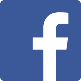 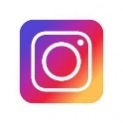 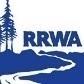 5/18/2017